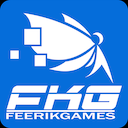 Féérikgames
History
10 Years experience in F2P online games
French leader in the field
2015: Fred Markus takes over and renames the company
New goals: 	Creating a new game & access global market
The Team
Studio situed among a very active game area: Montpellier (France)
Industry veterans with US experience in big compagnies (Nintendo, Disney, LucasArts, Rockstar San Diego)	
Team composition:
1 Community Manager
1 Game Designer
5 Graphic Designers
7 Developpers
Games
OhMyDollz:
Launched August 2007
14 600 000 Registered Players
194 000 Active Players
Between 200 to 1500 Simultaneous Players
97 800 Items Available
505 250 000 Items Created by Players
96 Customizable Studios Themes
Games
OhMyDollz 
Fashion Show:
Launched July 2014
887 700 Players Signed In
65 400 Active Players
Between 200 to 300 Simultaneous Players
5005 Items
24 Customizable Studios Themes
Games
Eredan ITCG:
Launched April 2010
3 943 600 Registered Players
15 000 Active players
Between 100 to 200 Simultaneous Players
Toped at 1 500 simultaneous players
46 800 500 PVP Games Played
34 290 700 PVE Games Played
4705 Cards Including 1881 Characters
Games
Eredan Arena:
Launched October 2013
104 116 333 Games Played
2 599 578 Players Signed In
78 864 Active Players
Between 1000 to 1400 Simultaneous players
235 Character Cards
Games
And soon…
A new MOBA !
Visit us now 
for more details